Medical mycology 
First lecture 
Introductions
Terms: 
Mycology = Mykes = mushrom = fungi (It is drive from a Latin word)
Kingdom: myceteae or mycota
(Fungus) is singular term where (fungi) are pleural term. 
Mycology:  the science of fungi.   
 
	Fungi are a group of heterotrophic eucaryotes that are widely distributed in nature. They are classified into separate kingdom distinct from that of plants or animals. Fungi are considered to be saprophytes because they obtain their nutrients from dead organic matter.
Mycology
Divison : Mycota 
            Subdivision Mycotina
                 Class: mycetes
                      Subclass :mycetidae
                               Order: ales 
                                    Family: aceae
Mykes=mushroom=fungi
Logos+study of=study of fungi
Kingdom mycetes (=K. fungi)
Molecular identification 
DNa were discovered by Friedrich Miescher. In 1869 
1919, Phoebus Levene identified the component of nucleic acid  and coind the terms nucleotides for the individuate bases Adenine, guanine Pyramiding  thymine and cytocine. Addinin will pair with thymidine and Guanine with cytosine. 
The PCR technique is  amplification of a part of the DNA which is present in a low concentration.
 
The principle of molecular phylogeny is that species are understood to have arise from mother species (their accentors) during the process of as speciation. 
The two closely related species from two closely related organisms should have more unique polymorphism. As a results of mutation or recombination. 
So when you compare the same  piesce ofDNA    sequences between different species so it is possible to infer between different species based on the polymorphism that are present.
One of the most used region for the Dan is the regions of DNA is the ribosomal DNA Operone which is consist of the small subunits (SSU), 18s rRNA genus the 5.8S rRNA gene  AND THE LARG SUBUNITES (lsu ) GET INFORMATION FROM THE THESIS
THIS OPERON IS PRESENT IN THE FUGNAL genom as a large number of copies (50-100).
The internal transcribed spacer (ITS1 and ITS2 are found between SSU and the 5.8S rRNA gene. And the between the 5.8S r RNA  gene and LSU respectively. The SSU and LSU evolve relatively slowly and are frequently used (50-100).
The ssu and LSU evolve relatively slowly and are frequently used to study higher orders relationship foe examples between families or order. Where as the ITS1 and Its2 and 5.8S rRNA gene region (often abbreviation to ITS 9s frequently used for species level phylogeny because of the high evolutionary rate  if the internal transcribed spacers. 
The IGS is found at the end of LSU and start of the SSU sequence and sometimes used for the inter or intra species variation studies
Some other species which his involve other gene sequences such as B tubuline and or hailstone H3.  To sovel species and species complexity.
To use more than one gene by using multilocus sequencing  to comply with the genealogical concordance phylogeniatic species recognition 
The kingdom fungi is they form a kingdom which is part from plant kingdom. And animals and closer to the later.
Structure of fungi 

Unicellular yeasts 
True yeses cell retain individuality 
Yeasts like cell attached to each other side by side forming pseudohyphae

Filamentous mold hyphae-hyphae-septum 
Septate hayphae
Nonspetate hyphae coneocytic hyphae

Inrerwoven hyphae =Mycelium
Dimorphic:have to forms depending on changes in the environment factor like temp, medium and cultures Vs host 
Monomorphic only one forms regardless of environment.
Characterization distinguishing features
All eukaryotic Organism 
Heterotrophic-don’t have chlorphyll (Acrophylous)
Saprobic 
Symbiotic 
Parastic 
The cell is surrounded by rigid cell wall made up of chitin and complex charbohydrates (chitonsan, mannan,glucan, galacotmannan)
Have simple structure most of them is microscopic 
Reproduced by spore formation sexually or asexually 

The ITS sequencing
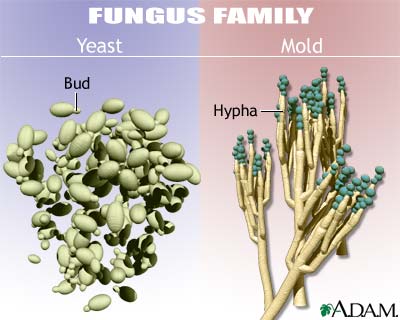 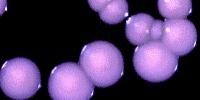 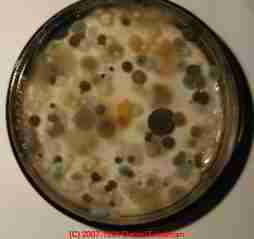 Kingdoms 
Animilia: (eukaryotic cells) these eukaryotes are multi-cellular organisms include worms, arthropods, and animals.
Plantae:  (eukaryotic cells)
Protoctista: eukarotic single cell like protozoa and algae 
Monera: (prokaryotic) single cell like bacteria, actinomycetes and blue-green algae 
Fungi: eukaryotic non-motile include yeasts, mold, and mushroom.
Main Characteristic of Fungi:
Features distinguish them from bacteria:
Features Distinguish Them From Plant:
Features Distinguish Them From Animilia:
Fungi are 
	
Fungi are saprophytic, aerobic, nucleated, achlorophyllous organisms, which typically reproduce sexually and\or asexually. These organism usually filamentous-branched somatic structures are surrounded by true cell wall. 
They comprise two groups of organisms known as yeasts and molds. 
 
 
Structure of fungi: 
 
Yeasts:  
Unicellular, produced in two phase either budding yeasts cells or elongated cells attached to each other and forming pseudohyphae 
Culture: yeasts form colonies that resemble those of bacteria
Example: Candida albicans 
                Saccharomyces cerviseae 
               Cryptococcus neoformance
Molds (filamentous)
Molds (Mould): classified as moniliaceous (white in color) or dematiaceous (dark in color).
hyphae (singular, hypha), long, slender, branching tubes.  If hyphae have cross walls, the fungus is said to be Septate. If cross-walls are not present, the fungus is said to be non-septate (coenocytic).  Interwoven hyphae known as mycelium  
Example of mold:
Aspergillus sp 
Rhizopus sp 
Penicillium sp 
Spores and conidia are the results of asexual or sexual reproduction; they are used for the identification of the mold based on their shapes, sizes and relationship to the parent hyphae. 
Culture: it grows on the surface of the plates as one colony.  The visible surface growth assumes a fluffy character known as mycelium.  
 
Dimorphic fungi: are mold at room temperature and yeasts at 37 oc.
Example: Coccidioides imitis 
               Histoplasma capsulatum
Reproduction in Fungi 
1. Asexually
2. Sexually  
Asexually: asexual reproduction occurs strictly by the process of mitosis (akaryogamy)
somatic
spore formation 
The manner in which spores are produced is important in identification of fungi. Their size shape and arrangements help in the identification of fungi.
Spores born in a sac-like structure called a sporangium (sporangia, pleural), and the spores know as sporangiospore.
 
Conidia which are produced on the tip or sides of hyphae are called conidia (conidium) -it is produced on a specialized structure called conidiophore.
 
    Types of conidia 
Chlamydospore 
Blastospore
Arthrospore  
Aleurospore
Asexual reproductive structures:
Conidiophore
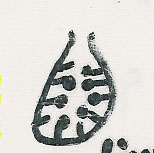 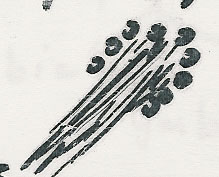 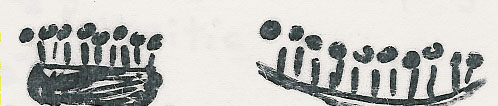 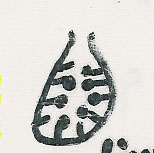 Conidium
Synnema
Sporodochium
Acervulus
Pycnidium
Imperfect fungi = Deuteromycetes: Do not reproduce sexually or their  sexual 		  	            reproduction not known
e.g. Aspergillus, Fusarium, Candida
4
II)		Sexual:  Fusion, mitosis, meiosis 
		Sexual spores: Oospore, Zygospore, Ascospore, Basidiospore
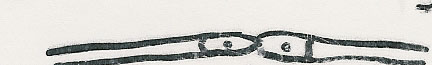 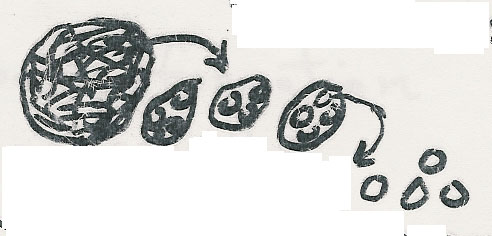 Zygospore
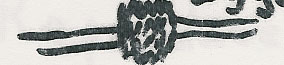 Zygomycetes
e.g. Rhizopus, Mucor
Ascocarp
Ascus
Ascospore
Ascomycetes
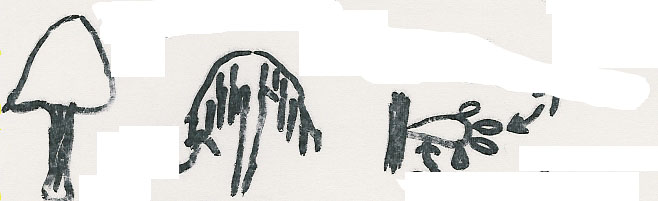 e.g.  Truffles              
Terfezia  & Termania
Basidiomycetes
e.g. Mushrooms                &  Podaxis pistillaris 
     (Agaricus campestris)
Classification of Fungi
Kingdom Myceteae
1-   Div. Gymnomycota:  naked (No cell wall), phagotrophic
Myxamoeba, slime molds
Class Acrasiomycetes, Cl. Protosteliomycetes
Cl. Myxomycetes – e.g. Dictyostelium
2-   Div. Mastigomycota:  flagillated, motile
Cell wall, absorptive nutrition, if mold nonseptate hyphae
Chytridiomycetes, Hyphochytridiomycetes
Plasmodiophoromycetes, Oomycetes – e.g. Phythium, Phytophthora
3-   Div. Amastigomycota: Non flagellated, Non-motile
Yeasts & molds:  Septate hyphae & non-septate
Cl. Zygomycetes, Trichomycetes, Ascomycetes, Basidiomycetes
Deuteromycetes (Fungi  Imperfecti = Imperfect fungi)
e.g. Aspergillus, Penicillium, Fusarium, Candida
8
Old terms:  Phycomycetes, Aquatic, Lower fungi, Higher fungi